Appareil urinaire
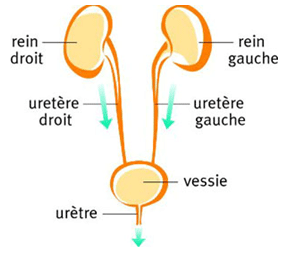 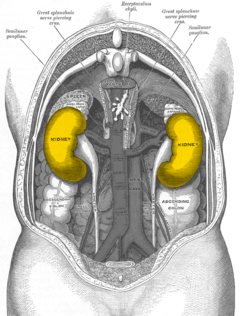 I-généralités:l’appareil urinaire est constitué de 2 portions:
Une portion glandulaire: néphrons (annexés aux vaisseaux)
Une portion excrétrice :( voies  excrétrices de l’urine)
II-constitution générale:une capsule, deux régions de coloration et de topographie différentes.
A-médullaire rénale:
 région claire , disposée en deux portions:
-les pyramides de Malpighi
-les pyramides de ferrein.
B-corticale rénale:région foncée d’allure dentelée, topographie superficielle , comprend deux parties
Le labyrinthe rénal:(situé en dehors et entre les pyramides de ferrein)
Des colonnes de Bertin: séparent les pyramides de Malpighi.
Coupe sagittale du rein
capsule
Pyramide de malpighi
calice
bassinet
Colonne de Bertin
uretère
Pyramide de ferrein
Pyramide de Malpighi
calice
bassinet
Colonne de Bertin
Labyrinthe rénal
uretère
Vascularisation du rein
A inter lobulaire
P M
A arciforme
Artère  intre lobaire
VASCULASATION RENALE
III-tube urinaire:longueur de 50 à 55mm, diviser en 5 portions principales avec deux segments intermédiaires
glomérule de Malpighi
Tube contourné proximal
Tube de schachowa
Anse de henlé 
Tube contourné distal
Canal d’union
Tube de Bellini
A-le glomérule de Malpighi:vésicule sphérique de diamètre(170à 200 micromètre),comprend deux parties
La capsule de Bowman
Le peloton vasculaire
1)La capsule de Bowman: comporte deux feuillets-un feuillet pariétal ext-un feuillet viscéral Int
A)feuillet pariétal: épithélium pavimenteux simple 
B)le feuillet viscéral: revêtement épithélial: podocytes (processus majeurs, processus mineurs
2)Le peloton vasculaire: une artériole afférente glomérulaire(50µm)de diamètre aborde le glomérule au pôle vasculaire, se divise en 5à 6 rameaux,les capillaires se réunissent pour former l’artériole efférente glomérulaire.
Schéma du corpuscule de Malpighi
Tube contourné proximal
Capsule de Bowman
Peloton vasculaire
Feuillet ext
Feuillet Int
Cellule de lacis
Artère afférente
Artère efférente
TCD
La m  électronique: montre un troisième type de cellule: cellules mésangiales
B-tube contourné proximal: constitué de 5 à 6 cellules pyramidal à noyau clair avec un appareil de golgi
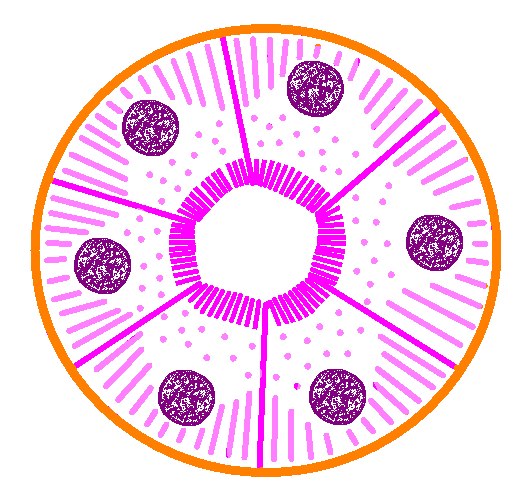 Bâtonnets de heidenhein
Cellule pyramidale
Bordure en brosse
noyau
Pôle basal: présence des bâtonnets de heidenhein
Pôle apical: microvillosités en bordure en brosse
Cellule du tube contourné proximal
Bordure en brosse
mitochondrie
Bâtonnets de heidenhein
Tube contourné distal
Tube contourné proximal
C-anse de henlé:-une branche grêle(descendante )-une branche épaisse(ascendante)
1)la branche grêle: diamètre 12 à 15 µm, formée par des cellules endothéliformes
La branche épaisse: fait suite au segment grêle, diamètre:30 à 40 µm
D-tube contourné distal:
Moins long, moins large
Pas d’enclaves intra cytoplasmiques
Pas de bordures en brosse
Les bâtonnets du pôle basal sont moins développés
Appareil de golgi plus dvp que les cellules du tcp
Cadres de fermeture
E-tube de Bellini ou collecteur:
Microscopie optique: épithélium cubique à l’origine puis cylindrique DS les canaux papillaires, en technique spéciales: des cellules claires et des cellules sombres
Microscopie électronique: les cellules claires pauvres en organites et les cellules sombres sont riches.
IV- histophysiologie rénale: double fonction:
Formation de l’urine
Fonction endocrine
A-formation de l’urine définitive:
Double mécanisme:
-filtration glomérulaire
-réabsorption et sécrétion tubulaires
1)Filtration glomérulaire: filtre rénal représenté par
L’endothélium vasculaire
La membrane basale
Le diaphragme qui s’étend entre les pieds des podocytes
Anse glomérulaire au ME
2)Réabsorptions et sécrétion tubulaires:
Tube contourné proximal:
Réabsorption :(85%) de l’eau et de NA,(90 %) de potassium et la totalité du glucose
L’anse de henlé:
-branche grêle: l’eau et le sodium diffusent librement
-la branche ascendante large: imperméable à l’eau

Tube contourné distal:(aldostérone)réabsorption de sodium et une excrétion  de potassium. excrétion d’ions H+,d’ammoniaque
Tube collecteur(ADH)
B)Sécrétion endocrine:
La rénine
Prostaglandines
Erythropoïétine
1,25 hydrochocalciférol (hydroxylation de la vitamine D 3
V-Appareil juxta-glomérulaire:A)définition:formé par l’association au pôle vasculaire du corpuscule:-des artères afférente et efférente-d’une portion du tube contourné distal-zone triangulaire: lacis
Macula densa
Artère  afférente
Artère efférente
Cellules de lacis
Appareil juxta glomérulaire
B)structure: -des cellules myoépithéliales de l’artère  afférente-des cellules de la macula densa-les cellules de lacis
1)Cellules myo- épithélloides:les cellules musculaires lisses sont remplacées par des cellules épithéloides  (glandulaires, musculaires)
2)Cellules de lacis: situées entre l’artère  afférente, artère efférente et le tube contourné distal-disposées en pile d’assiettes-pauvres en organites
3)Macula densa :(cellules du tube contourné distal   en regard des myo- épithélloides  de l’artère afférente
C) Histophysiologie :les cellules myoépithéloides possèdent des barorécepteurs sensibles à la chute de la pression sanguine DS l’artère  afférente
Libération de la rétine DS le sang.
Transformation par la rénine de l’ angiotensinogène  en angiotensine I .
Transformation de l’angiotensine I en angiotensine II, grâce à l’enzyme de conversion. ( angiotensine: vasoconstricteur  puissant, il stimule la sécrétion de l’aldostérone )
VI)Voies urinaires:A)généralités:
Le haut appareil urinaire:
Les reins,
 les calices,
 les bassinets
  et les uretères
 Le bas appareil urinaire:
Vessie, 
et urètre
B)Histologie des calices, bassinets et uretère:-muqueuse-musculeuse-adventice
1)muqueuse:
a)épithélium:
-MO: pseudostratifié polymorphe.
-ME: forte cohésion intercellulaire, épaississement du feuillet ext de la membrane plasmique des cellules superficielles, rareté des organites intracellulaires.
b)chorion:riche en éléments sanguins, lymphatiques et nerveux.Dépourvu de glandes.
2)musculeuse:
Fibres musculaires lisses, avec deux plans:
-deux couches :longitudinale int et circulaire ext dans les calices, le bassinet, et les deux tiers supérieurs de l’uretère.
Trois couches :LCL dans le tiers inférieur de l’uretère
3)adventice:tissu conjonctif lâche :-des fibres de réticulines-des éléments vasculo-nerveux-des adipocytes, groupés en abondance.
C)Histologie de la vessie: stockage de l’urine
L’épithélium de type urinaire( 6à 8 couches de cellules)
Chorion: est riche en fibres élastiques 
La musculeuse: structure plexiforme faite de trois couches(LCL)
L’adventice :entoure complètement la vessie. elle fusionne sur la face postérieure avec la séreuse péritonéale.
Épithélium vésical
C)Histologie de l’urètre:1)urètre masculin:fonction double: véhicule l’urine et le sperme
Rappel anatomique: 3 segments:
-urètre prostatique(3 cm)
-urètre membraneux (1 cm)
-urètre spongieux (12à 13 cm)
b)Structure histologique:-muqueuse: un épithélium urinaire prés de la vessie, cylindriques pavimenteux stratifié ou pseudo-stratifié  qui se transforme  en un épithélium pavimenteux stratifié non kératinisé prés du méat urinaire.
-la musculeuse:deux couches: longitudinale interne et circulaire externe.
2) Urètre féminin: 
 purement urinaire, longueur  4 cm 
Sa structure histologique est identique à celle de l’urètre masculin, avec en plus des glandes péri- urétrales  muqueuses(glandes de Skene)
D) Histophysiologie :
Péristaltisme urétéral:
  Stockage et émission des urines: